Top 10 Corporate Gifts for Clients That Impress and Delight
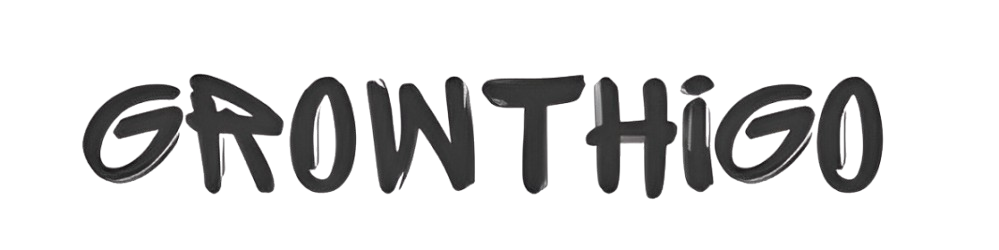 https://growthigo.com/
Business gifting occupies a critical place in business interaction. It does not only create bonds, but it is also memorable. Selecting the most appropriate corporate gifts would also improve the image and send the right message or appreciation. Here are the ten corporate gifts that should be on the top of your list this season:

1.Customized Gift Boxes: There is always a personal touch when something is done for you or for a friend. Luxury food hampers that include chocolates, wines, and or gadgets give a professional look to corporate gift boxes. It means that, they can be customized according to the organizational culture and standards of your business.
2.Branded Tech Accessories: Wireless chargers, a Bluetooth speaker, or headphones imprinted with your company’s logo are appropriate gifts clients will use often, reminding themselves of the gifting company.
3.Luxury Stationery: Many people like those with nice outlooks, such as trinkets, pens, notebooks, or planners, and they can be integrated thoroughly. These organisations that deal with corporate gifting companies in pune also offer very nice writing instruments that are a combination of business formal finished with style.
4.Eco-Friendly Products: Since the concept of sustainability is being considered as critical, the best corporate gifts are often bottles, bamboo items for office, or plant kits. This does make a hilarious point to prove that your company has the essence of environment.
5.Personalized Apparel: Branded items such as T-shirts, caps or even jackets with discreet logos imprints are fashionable and also helpful tools that can be offered to clients impressed by the firm. The Internet is also used for matters related to brand identity.
6.Wellness Kits: As you select your add-ons think through what you may consider contemplating, including items such as aromatherapy candles, herbal teas, and yoga mats that can show your clients that their wellness is important to you, which is a big plus in today’s world.
7.Luxury Food Hampers: Meats, sea salts, oils, chocolate, gourmet/artisanal cheeses, exotic nuts and other specialty foods beverages such as wine baskets and beers are very appropriate gifts to show appreciation, especially at the year-end holidays.
8.Desk Essentials: Office related products such as fancy desk calendars, exceptional mouse pads or a good quality chair are always welcome by clients who are mostly interacting  with their client by sitting on their desks.
9.Customized Calendars or Diaries: When a year-round promotional tool such as a calendar or diary is designed well, your brand will remain in view at all times. There are functional and these gifts are received well by clients who possibly recognize the importance of order.
10.Gift Vouchers: When in doubt, a gift voucher from a reputed brand or store has the advantage of allowing the clients to get what like best.
Be it sourcing from corporate gifts India or in search for the appropriate corporate gift for clients, the wise choice and quality corporate gifts will help to build up much needed capital goodwill and make a lasting impression.
Contact us
   
Curated Selection: Explore a wide variety of corporate gifts designed for clients and employees, offering thoughtful and meaningful selections for every occasion.
Customization Options: Personalize your gifts with branding and messaging options, creating memorable experiences that strengthen client and employee relationships.

 https://growthigo.com/ 

Office No – 703, ANP Landmark, Sr. no. 89, Bhumkar Chowk,Hinjawadi – Wakad Rd, Pune, Maharashtra 411057

 Phone : 7709280369
 Email: Bhavesh@growthwayadvertising.com